Verification of Concurrent Programs with Civl
https://civl-verifier.github.io
Shaz Qadeer
Meta
The transition system approach
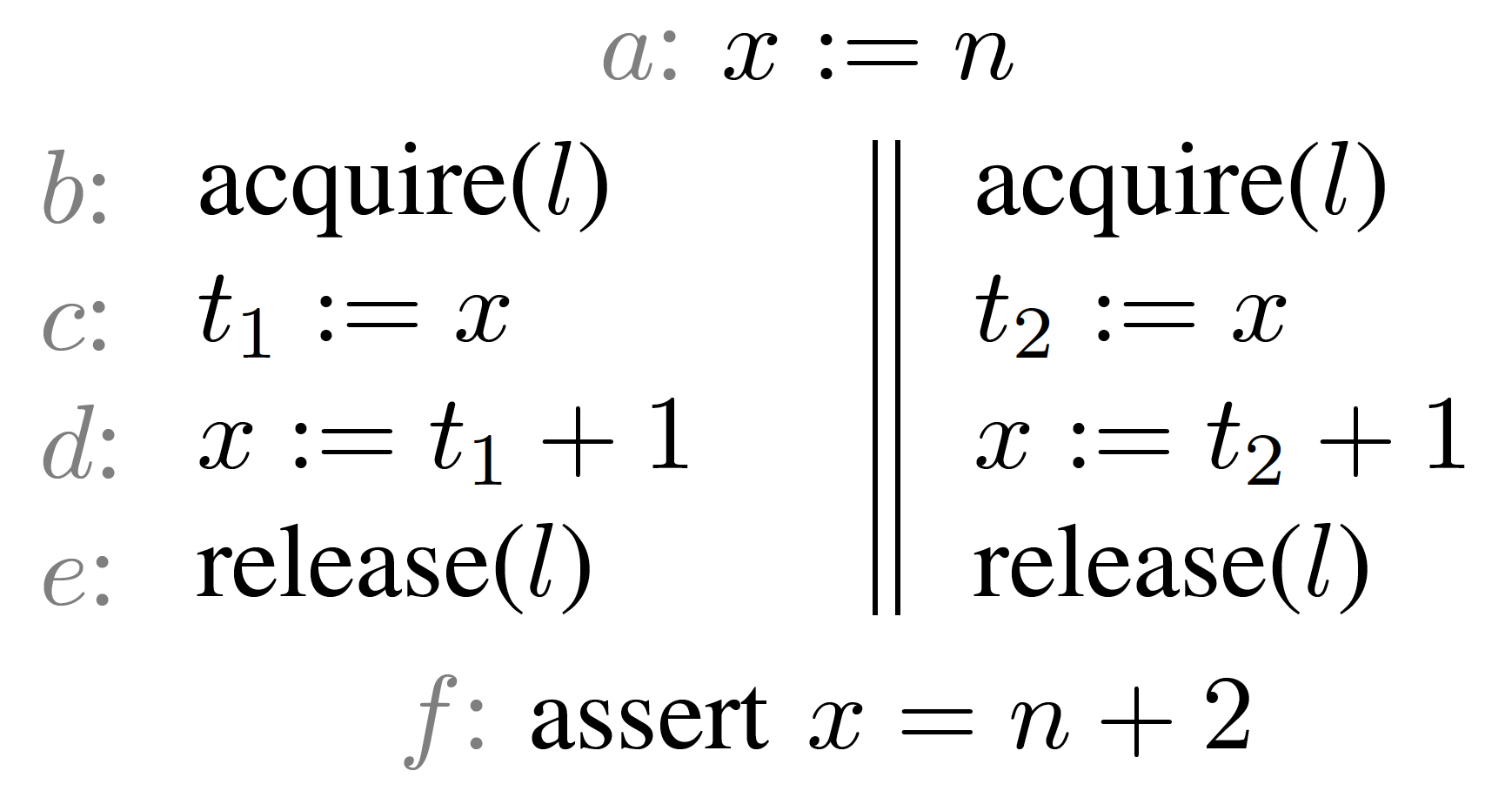 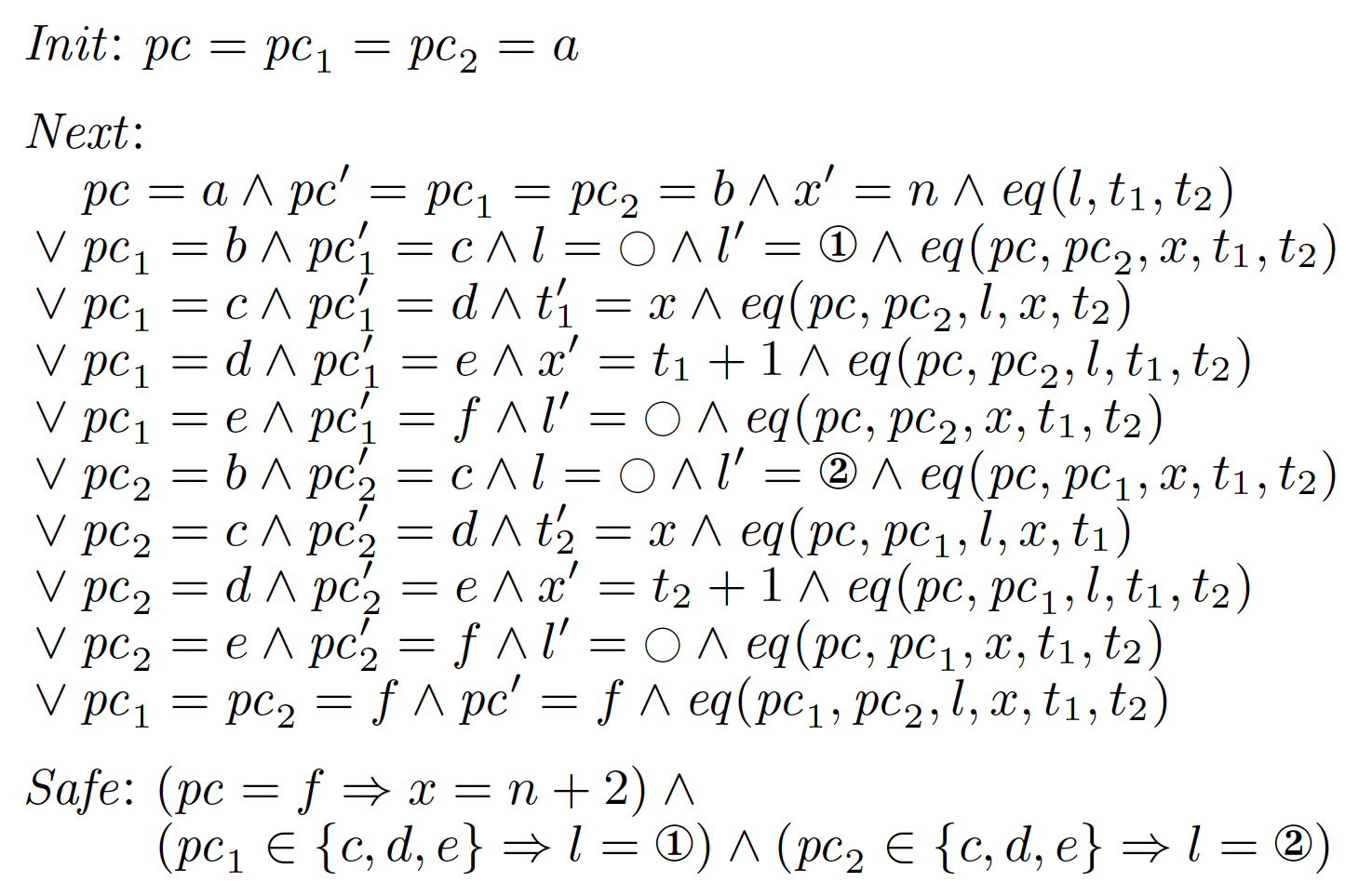 lost program structure
complicated
invariants
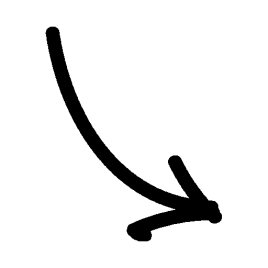 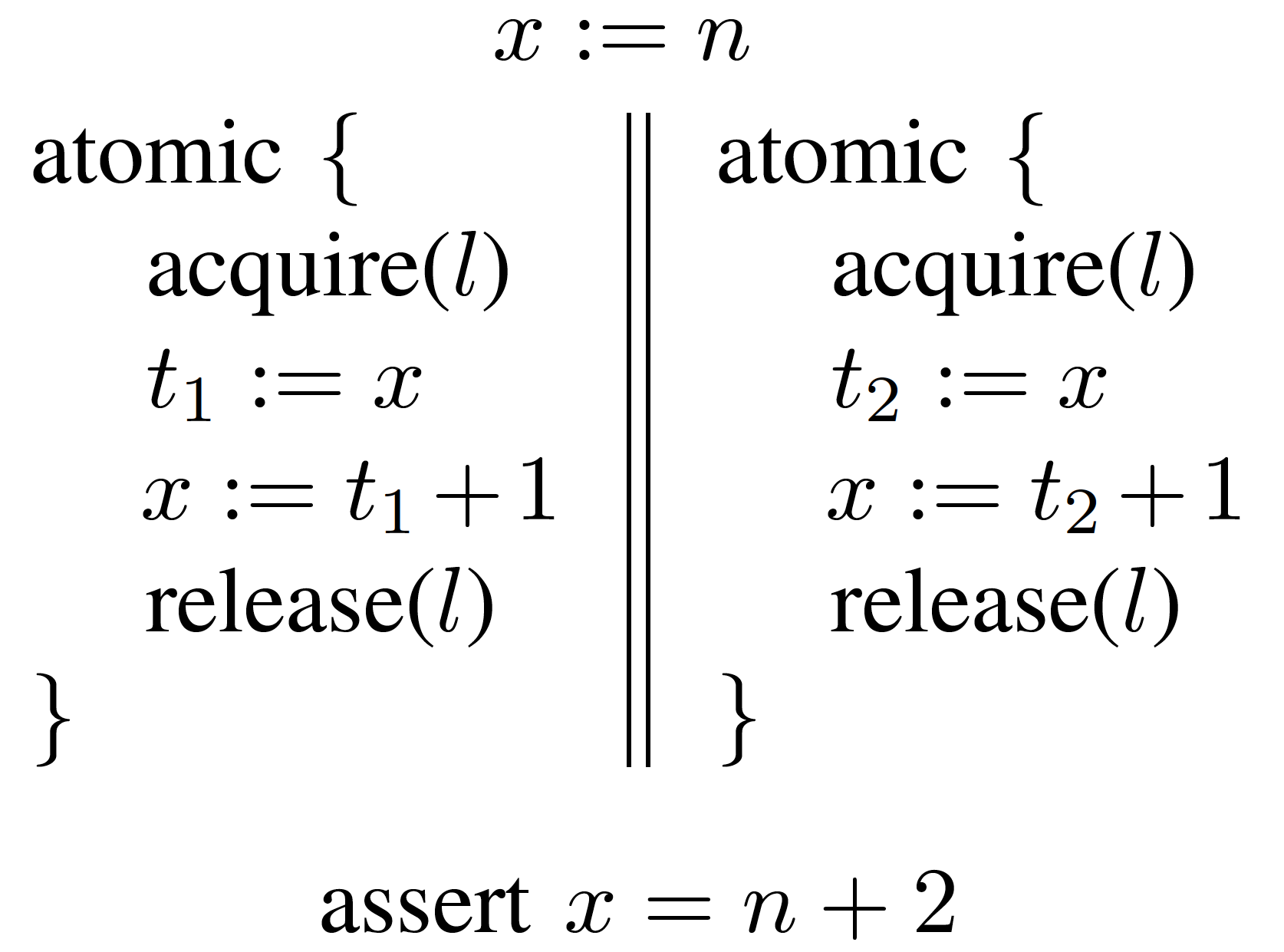 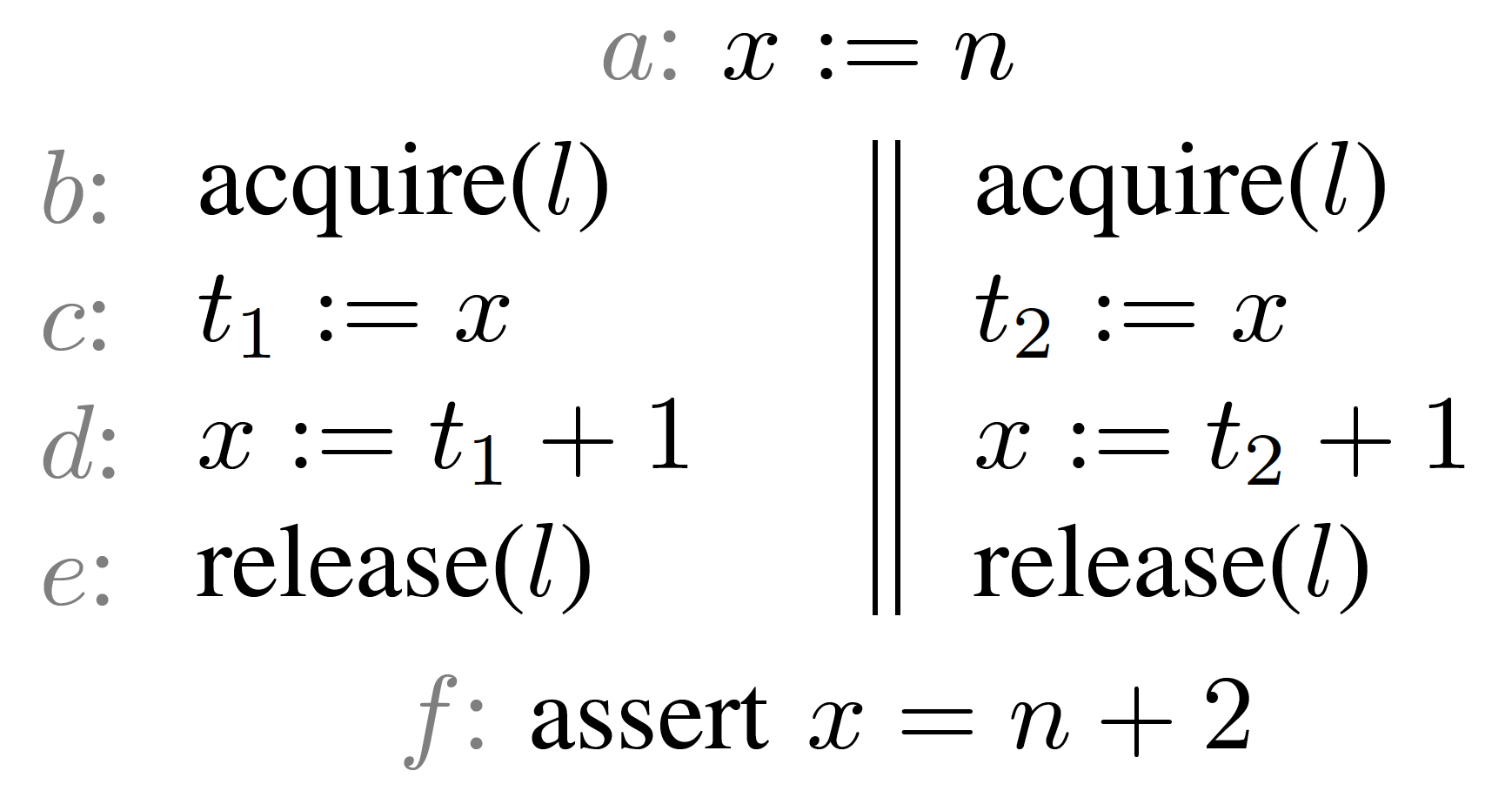 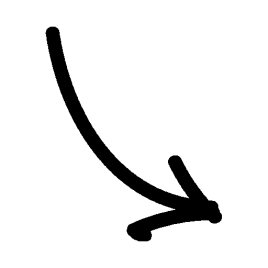 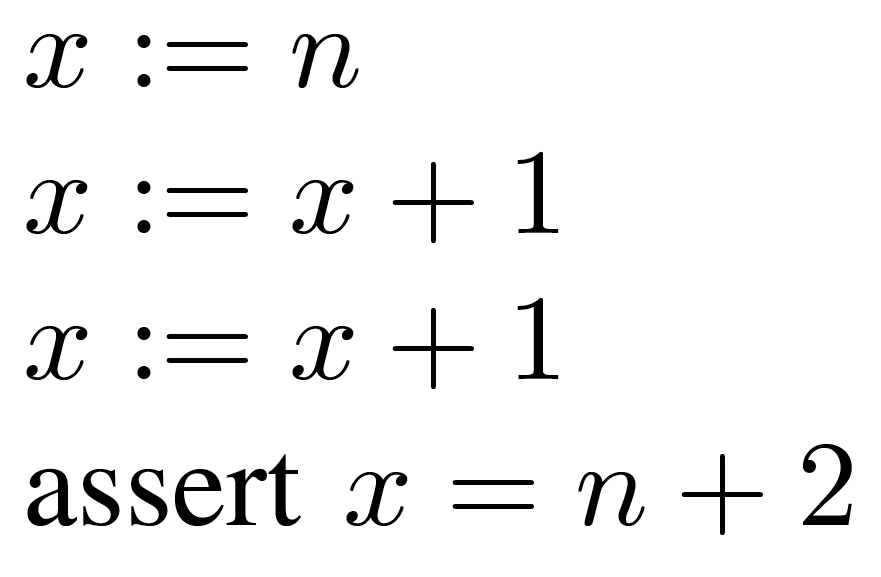 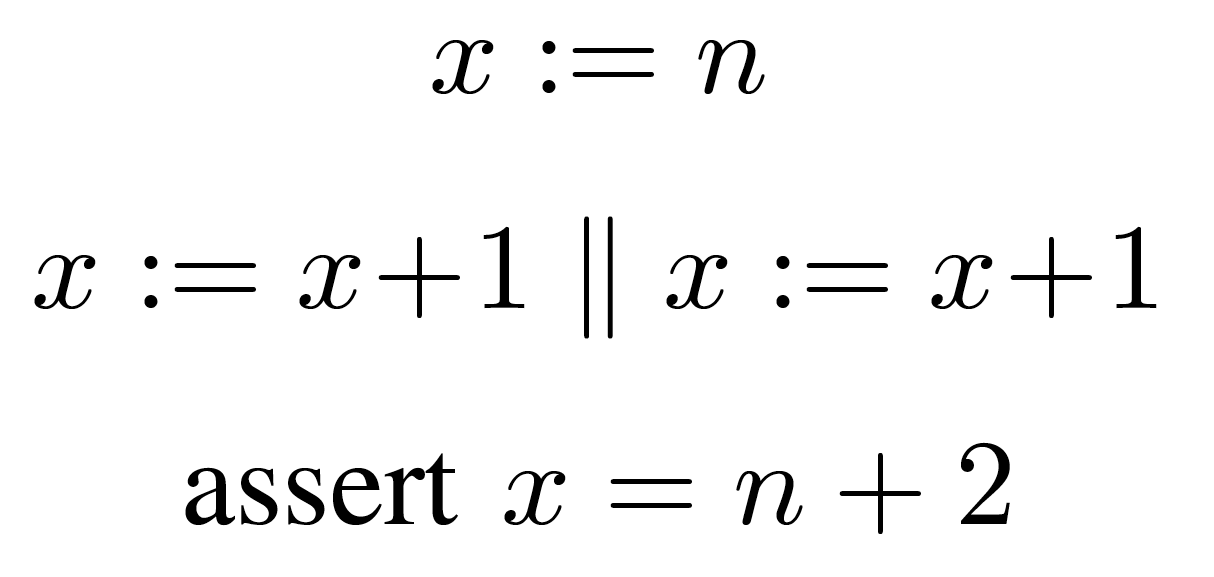 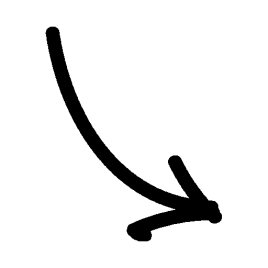 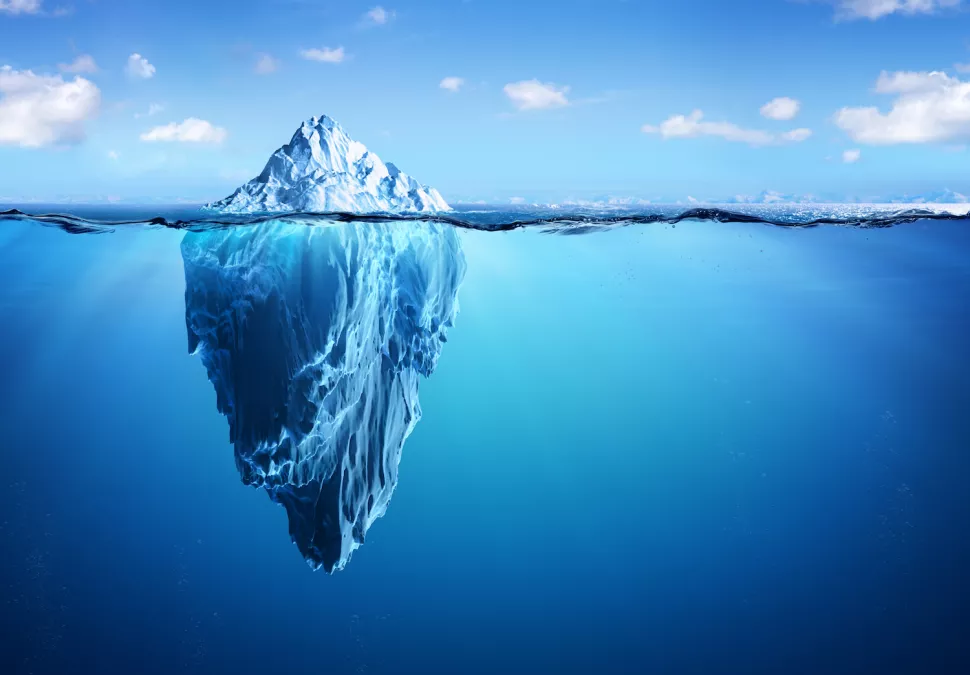 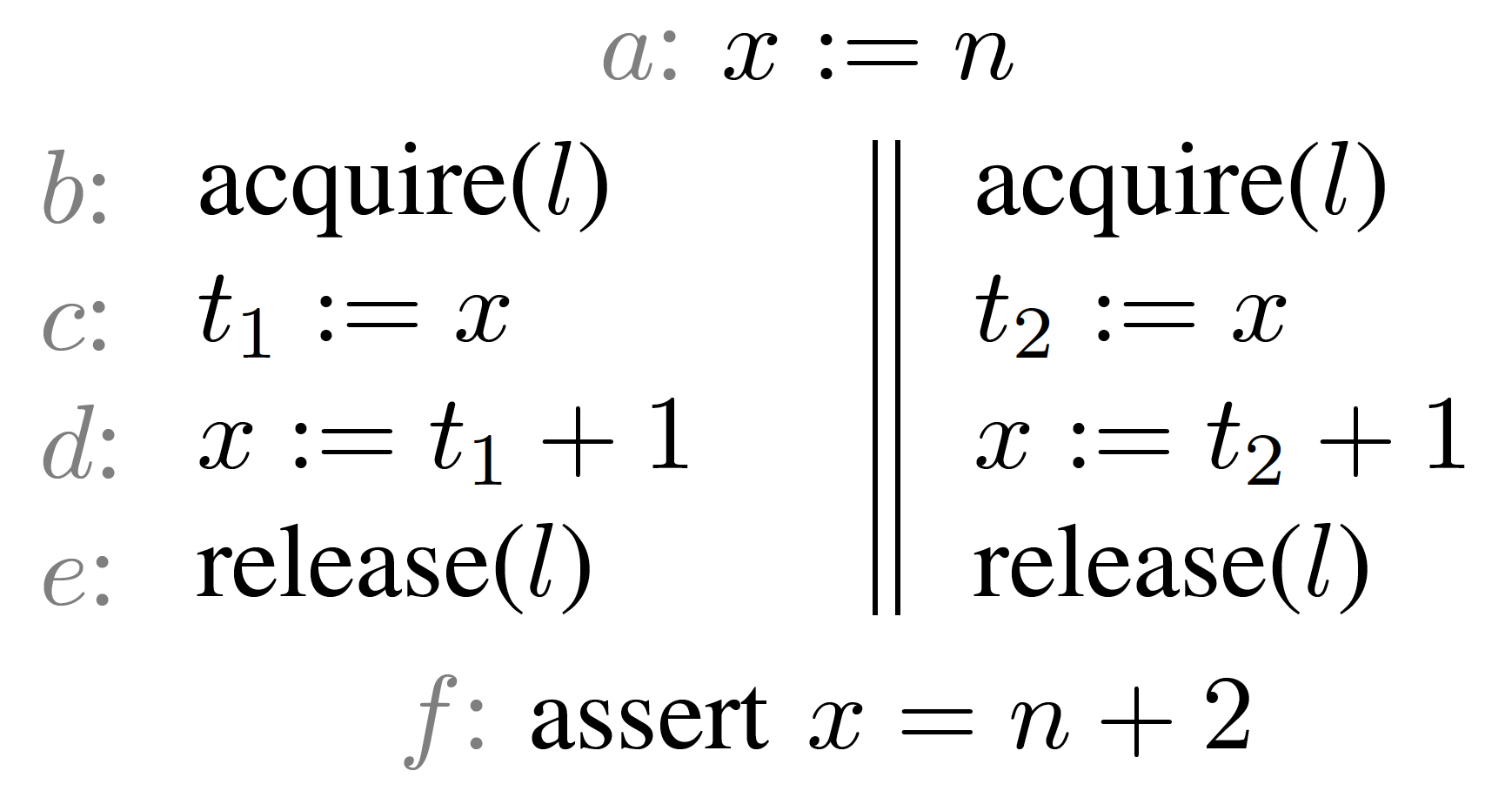 Realistic implementations
        of large concurrent systems
Civl: layered refinement over		structured concurrent programs
Layered Concurrent Program
structured
program
small program transformation
Two large case studies
Paxos
Concurrent garbage collector
6
Actions to allocate, read/write fields, check equality
High-level specification
Consensus in a single atomic step
Atomic root scan
5
4
“Gray objects” stack ⇒ set
Atomic event handlers
abstract protocol state
3
Collector-mutator coordination for phase changes
2
Actions used in barrier synchronization
Low-level implementation
network, memory, …
1
Locks and read/write access
0
Atomic CPU operations
853 LOC
2130 LOC
Tactic 1: Creating atomic blocks
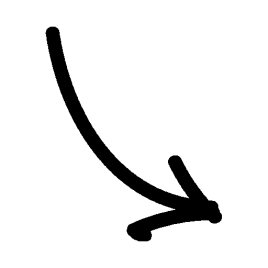 User declares mover types
Right mover
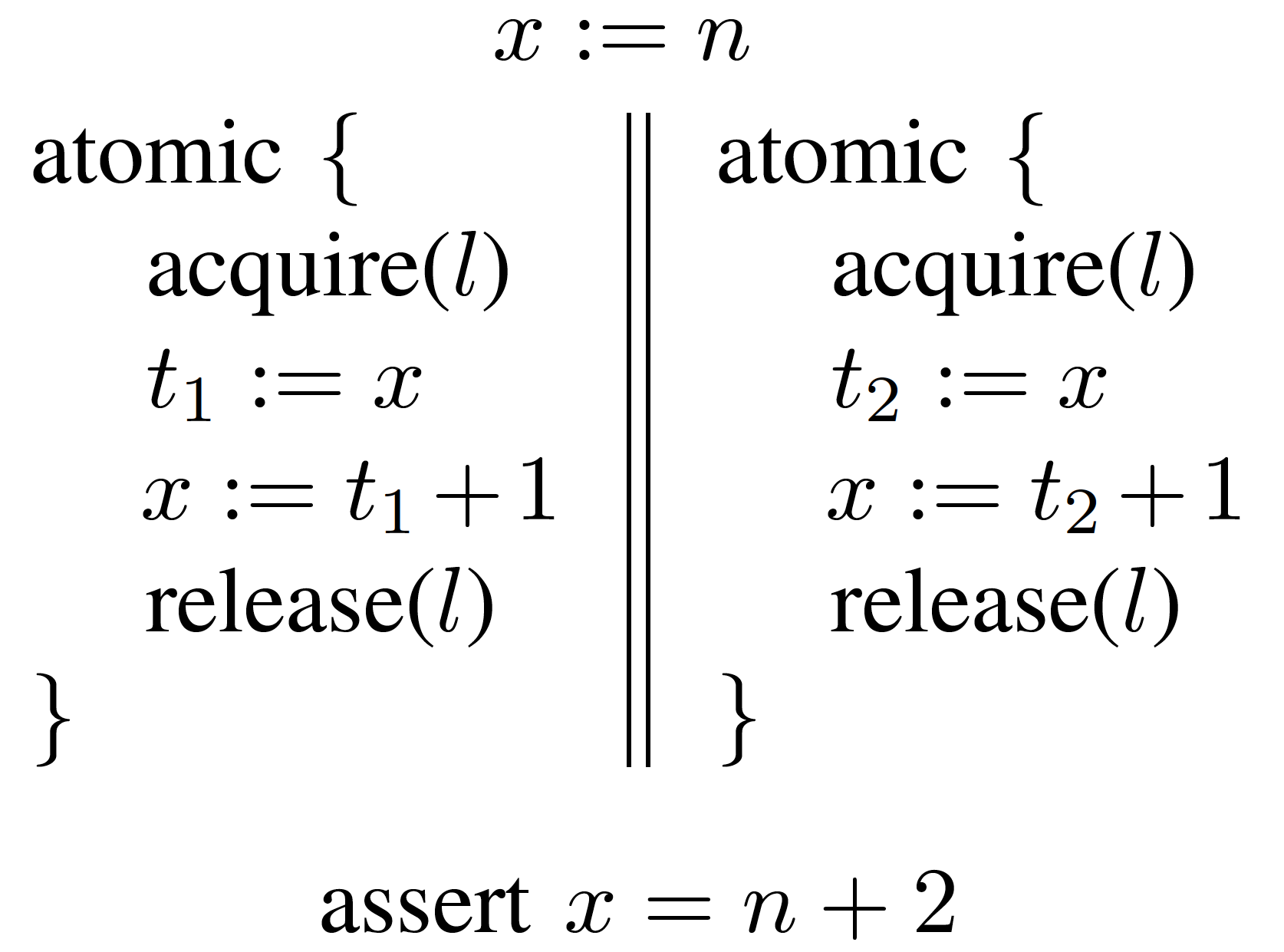 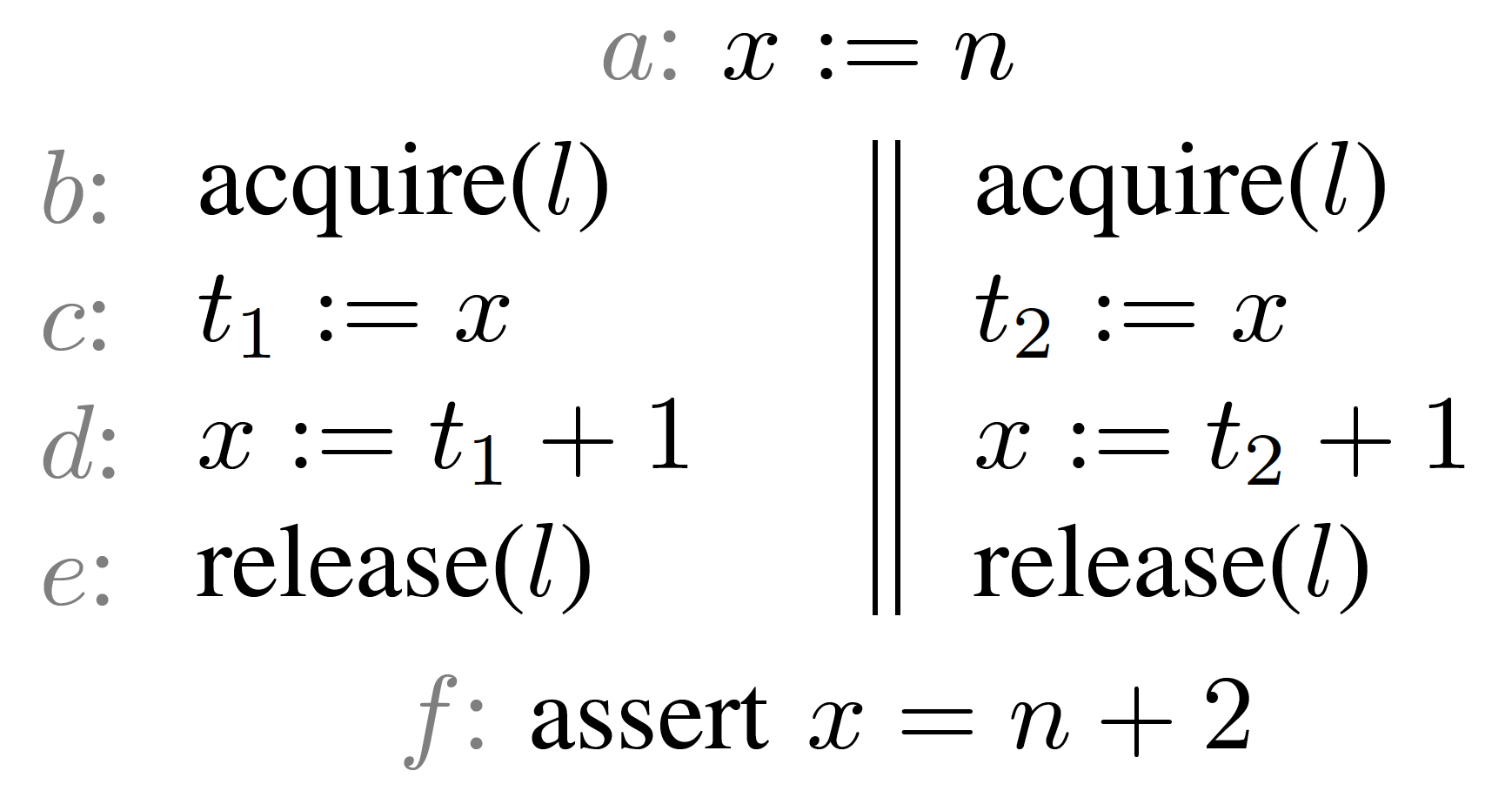 Left/Right mover
Left mover
Civl applies reduction
Pairwise commutativity checks
Mover sequence check
R
R
L
L
R
R
L
L
Tactic 2: Creating atomic actions
var b: bool

proc Acquire()
    // yield
    while true
        // yield
        exec s := CAS(b, false, true)
        if (s)
            break
    // yield
action ACQUIRE()
    assume b == false
    b := true
Atomic lock spec
Concrete lock impl
Repeated compare-and-swap
Every execution of Acquire behaves like “SKIP*; ACQUIRE; SKIP*”.
SKIP
SKIP
ACQUIRE
CAS ✗
CAS ✗
CAS ✓
Tactic 3: Changing state representation
Concrete state
Abstract state
var b: bool

proc Acquire()
    // yield
    while true
        // yield
        exec s := CAS(b, false, true)
        if (s)
            break
    // yield
var l: Option ThreadId

action ACQUIRE(tid)
    assume l == None
    l := Some(tid)
Every execution of Acquire behaves like “SKIP*; ACQUIRE; SKIP*”.
Tactic 3: Changing state representation
Concrete state
Abstract state
var b: bool

proc Acquire(tid)
    // yield
    while true
        // yield
        exec s := CAS(b, false, true)
        if (s)
            exec [l := Some(tid)]
            break
    // yield
var l: Option<ThreadId>

action ACQUIRE(tid)
    assume l == None
    l := Some(tid)
Introduced state
Introduced computation
Every execution of Acquire behaves like “SKIP*; ACQUIRE; SKIP*”.
SKIP
SKIP
ACQUIRE
b ⇔ l ≠ None
CAS ✗
CAS ✗
CAS ✓
Tactic 4: Synchronizing asynchrony
var x: nat

action ADD(i: nat)
    x := x + i

action ASYNC_SUM(n: nat)
    for i in 1..n
        async ADD(i)

action SUM(n: nat)
    x := x + (n * (n+1)) div 2

inv SUM_INV(n: nat)
    var j: nat
    assume 0 <= j && j <= n
    x := x + (j * (j+1)) div 2
    for i in j+1..n
        async ADD(i)
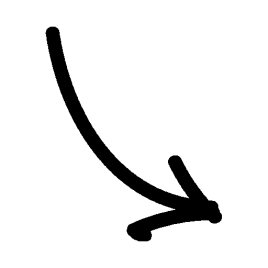 var b@[0,1]
var l@[1,2]
var x@[0,..]
right ACQUIRE@[2,2](linear tid)
  assume l == None
  l := Some(tid)

left RELEASE@[2,2](linear tid)
  assert l == Some(tid)
  l := None

both READ@[2,2](linear tid) : (v)
  assert l == Some(tid)
  v := x

both WRITE@[2,2](linear tid, v)
  assert l == Some(tid)
  x := v

proc Acquire@1(linear tid@[1,1]) refines ACQUIRE
  var s@[0,1]
  exec s := CAS(false, true)
  if (s)
    exec _SET_LOCK(Some(tid))
  else
    call Acquire(tid)

proc Release@1(linear tid@[1,1]) refines RELEASE
  exec _SET()
  exec _SET_LOCK(None)

proc Read@1(linear tid@[1,1]) : (v@[0,1]) refines READ
  exec v := _READ()

proc Write@1(linear tid@[1,1], v@[0,1]) refines WRITE
  exec _WRITE(v)
atomic CAS@[1,1](old, new) : (s)
  s, b := old != new, new
atomic _SET@[1,1](v)
  b := v

atomic _READ@[1,1]() : (v)
  v := x

atomic _WRITE@[1,1](v)
  x := v

intro _SET_LOCK@1(v)
  l := v
atomic INC@[3,..]()
  x := x + 1
   
proc Inc@2(linear tid@[1,1]) refines INC
  var t@[0,2]
  call Acquire(tid)
  call t := Read(tid)
  call Write(tid, t+1)
  call Release(tid)
[Speaker Notes: global/local variables have layer ranges, atomic actions have layer ranges, procedures have hidden layer
global variables against atomic actions
procedures against called atomic actions and procedures
local variables for parameter passing in/out of procedures and atomic actions]
Foundation: Gated atomic actions
(Gate, Transition)
single-state predicate
two-state predicate
Lock specification
var lock : ThreadID ∪ {nil}
Acquire(): [assume lock == nil; lock := tid]
Release(): [assert lock == tid; lock := nil]
Unifies precondition and postcondition
Primitive for modeling a (concrete or abstract) concurrent program
Foundation: Layered refinement
A refines B
iff
For every initial state s
if A goes wrong from s, then B goes wrong from s
if B does not go wrong from s and A can take s to s’, 
    then B can also take s to s’
Foundation: Yield invariants
named
parameterized
invariant yield_x(i: int)
    x ≥ i
assert x0 ≥ x0 // before call
// yield at entry
assume x1 ≥ x0
assume x2 = x1 + 1
assert x2 ≥ x2
// yield between increments
assume x3 ≥ x2
assume x4 = x3 + 1
assert x4 ≥ x0 + 2
// yield at exit
assume x5 ≥ x0 + 2 // after return
procedure double_inc()
requires yield_x(old(x))
    [x := x + 1]
    call yield_x(x)
    [x := x + 1]
ensures yield_x(old(x) + 2)
Comparison to other approaches
global g
local l
…

C1

yield

C2

…
Location invariant
(Owicki-Gries)
Rely condition
(Jones)
Yield invariant
What state changes
are allowed here?
rely R(g, g’)
+ Precise
- Verbose
- Imprecise
+ Compact
+ Precise
+ Compact
# verification conditions
for non-interference
|Program| 
✕
|Location invariants|
|Program| 
✕
|Rely conditions|
|Program| 
✕
|Yield invariants|
Foundation: Permissions
A permission is an ordinary program value

Permissions may be “embedded” in a program variable
conceptually, a function from the value of the variable to a set of permissions

Often essential for proving stability of yield invariants

Invariant enforced by linear typing and logical reasoning
permissions embedded in distinct variables (across all scopes) are disjoint
permissions are not duplicated (only redistributed) when variables are modified

Invariant assumed in verification conditions
Many open problems
Proof construction, debugging, and maintenance
satisfiability/reachability for verification conditions with quantifiers
propagation of invariants through calls and loops

Reliable encoding of composable finite types
datatypes, vectors, sets, maps

Reasoning about shared and mutable nested data structures

Layer inference
Example: Barrier synchronization
var barrierOn: bool
var barrierCounter: int


action EnterBarrier(i: Tid)
    barrierCounter--
    
    
action ExitBarrier(i: Tid)
    assume !barrierOn
    barrierCounter++
procedure Mutator(i: Tid)
    …
    exec EnterBarrier(i)
    
    exec ExitBarrier(i)
    // access memory here
procedure Collector()
    …
    exec [barrierOn := true]
    exec [assume barrierCounter = 0]
    
    // do root scan
    exec [barrierOn := false]
var barrierOn: bool
var barrierCounter: int
var barrierSet: Set Tid

action EnterBarrier(i: Tid)
    barrierCounter--
    barrierSet := barrierSet + {i}
    
action ExitBarrier(i: Tid)
    assume !barrierOn
    barrierCounter++
    barrierSet := barrierSet - {i}
procedure Mutator(i: Tid)
    …
    exec EnterBarrier(i)

    exec ExitBarrier(i)
    // access memory here
procedure Collector()
    …
    exec [barrierOn := true]
    exec [assume barrierCounter = 0]
    
    // do root scan
    exec [barrierOn := false]
var barrierOn: bool
var barrierCounter: int
var barrierSet: Set Tid

action EnterBarrier(i: Tid)
    barrierCounter--
    barrierSet := barrierSet + {i}
    
action ExitBarrier(i: Tid)
    assume !barrierOn
    barrierCounter++
    barrierSet := barrierSet - {i}
procedure Mutator(i: Tid)
    …
    exec EnterBarrier(i)
    call MutatorInv(i)
    exec ExitBarrier(i)
    // access memory here

invariant MutatorInv(j: Tid)
    j ∈ barrierSet
procedure Collector()
    …
    exec [barrierOn := true]
    exec [assume barrierCounter = 0]
    call BarrierInv()
    // do root scan
    exec [barrierOn := false]

invariant BarrierInv()
    barrierSet ⊆ [1..N]
    |barrierSet| + barrierCounter =  N
{BarrierInv()}
EnterBarrier(i)
{BarrierInv()}
{MutatorInv(j)}
ExitBarrier(i)
{MutatorInv(j)}
✗
✗
datatype Perm { Left(v: Tid), Right(v: Tid) }
var barrierCounter: int
var barrierSet: Lset Perm

action EnterBarrier
(in l: Lval Perm, r: Lval Perm, i: Tid)
    assert l->val = Left(i) && r->val = Right(i)
    barrierCounter--
    l --> barrierSet

action ExitBarrier
(out l: Lval Perm, r: Lval Perm, i: Tid)
    assert l->val = Left(i) && r->val = Right(i)
    assert Left(i) ∈ barrierSet
    barrierCounter++
    barrierSet --> l
invariant MutatorInv(r: Lval Perm, j: Tid)
    r->val = Right(j)
    Left(j) ∈ barrierSet
{MutatorInv(r’, j)}
ExitBarrier(l, r, i)
{MutatorInv(r’, j)}
datatype Perm { Left(v: Tid), Right(v: Tid) }
var barrierCounter: int
var barrierSet: Lset Perm

action EnterBarrier
(in l: Lval Perm, r: Lval Perm, i: Tid)
    assert l->val = Left(i) && r->val = Right(i)
    barrierCounter--
    l --> barrierSet

action ExitBarrier
(out l: Lval Perm, r: Lval Perm, i: Tid)
    assert l->val = Left(i) && r->val = Right(i)
    assert Left(i) ∈ barrierSet
    barrierCounter++
    barrierSet --> l
invariant BarrierInv()
    barrierSet ⊆ [1..N]
    |barrierSet| + barrierCounter ==  N
{BarrierInv()}
EnterBarrier(l, r, i)
{BarrierInv()}